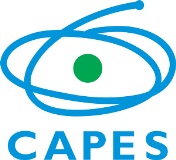 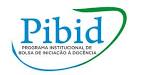 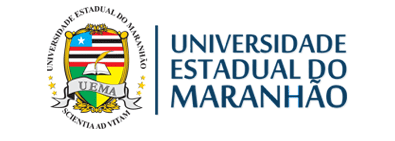 O PROGRAMA INSTITUCIONAL DE BOLSAS DE INICIAÇÃO À DOCÊNCIA DA UEMA - PIBID
Maria Goretti Cavalcante de CarvalhoCoordenadora Institucional
Edital CAPES nº 07/2018
Portaria CAPES 45/2018
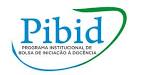 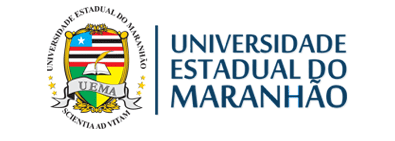 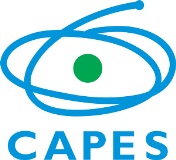 O PIBID da UEMA empenha-se na formação de professores, apresentando o ensinar com alma, a ponto de colaborar para que o conhecimento saia da condição de sombra.
Há na base política do               da
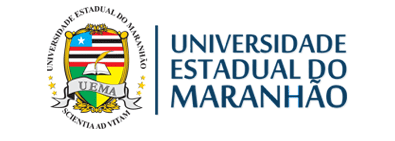 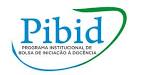 “A primeira condição para se realizar alguma coisa é não querer fazer tudo ao mesmo tempo”.
                                                                                                      (Alceu Amoroso Lima)
 
                  “... o amor se faz de um gesto efetivo e interior de dedicação para a captura do encontro. Trata-se de um eu-te-amo cujo sentido não é sintoma. É ação contra outras forças: não só aquelas que não produzem novos acontecimentos, mas também as que se acomodam na repetição do mesmo conhecimento e das mesmas práticas”.
                                                                                                                 (Sonia Almeida)
O que é?
O PIBID é uma ação da Política Nacional de Formação de Professores do Ministério da Educação (MEC).  

VISA proporcionar aos discentes na primeira metade do curso de licenciatura uma aproximação prática com o cotidiano das escolas públicas de educação básica e com o contexto em que elas estão inseridas.
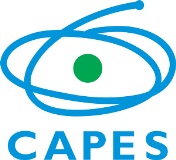 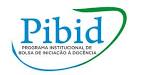 O PROGRAMA concede bolsas a alunos de licenciatura participantes de projetos de iniciação à docência desenvolvidos or instituições de educação superior (IES) em parceria com as redes de ensino.

OS PROJETOS devem promover a iniciação do licenciando no ambiente escolar ainda na primeira metade do curso, visando estimular, desde o início de sua formação, a observação e a reflexão sobre a prática profissional no cotidiano das escolas públicas de educação básica. Os discentes serão acompanhados por um professor da escola e por um docente da Universidade Estadual do Maranhão, participante do programa.
Os Objetivos do Programa
1 – Incentivar a formação de docentes em nível superior para a educação básica;
 2 – Contribuir para a valorização do magistério;
 3 – Elevar a qualidade da formação inicial de professores nos cursos de licenciatura, promovendo a integração entre educação superior e educação básica;
 4 – Inserir os licenciandos no cotidiano de escolas da rede pública de educação, proporcionando-lhes oportunidades de criação e participação em experiências metodológicas, tecnológicas e práticas docentes de caráter inovador e interdisciplinar que busquem a superação de problemas identificados no processo de ensino-aprendizagem;
 5 – Incentivar escolas públicas de educação básica, mobilizando seus professores como coformadores dos futuros docentes e tornando-as protagonistas nos processos de formação inicial para o magistério;  e...
 6 – Contribuir para a articulação entre teoria e prática necessárias à formação dos docentes, elevando a qualidade das ações acadêmicas nos cursos de licenciatura.
Como funciona?
A UEMA, dentre tantas IES, interessou-se novamente em participar do PIBID e apresentou à CAPES seu Projeto de iniciação à docência conforme o Edital Nº 07/2018 e a Portaria  Nº 45/2018.
O Projeto Institucional da UEMA foi Aprovado pela CAPES com 8 núcleos de iniciação à docência: ARTES, FILOSOFIA, HISTÓRIA, LÍNGUA PORTUGUESA, LÍNGUA INGLESA, MATEMÁTICA e PEDAGOGIA, compostos de 199 alunos bolsistas e 8 alunos voluntários; 24 professores supervisores de escolas públicas e 8 professores coordenadores de áreas. Os núcleos agrupam-se por subprojetos definidos segundo o componente curricular da educação básica para os quais são formados os discentes.
E as cotas de bolsas?
A UEMA, selecionada pela CAPES, receberá 199 cotas de bolsas. Os bolsistas foram selecionados pelos Editais PROG/UEMA Nº 24 e 32 / 2018, respectivamente para discentes bolsistas e professores supervisores do PIBID, em escolas públicas. 
As escolas foram escolhidas pelas redes públicas de ensino.
Duração do Programa: 18 meses.
EXECUÇÃO DO PROJETO
O plano de atividades dos núcleos deve ser elaborado com base nos princípios e características da Iniciação à Docência.
São princípios da iniciação à docência:
I. o desenvolvimento de atividades em níveis crescentes de complexidade em direção à autonomia do aluno em formação; 
II. valorização do trabalho coletivo e interdisciplinar; 
III. intencionalidade pedagógica clara para o processo de ensino-aprendizagem dos objetos de conhecimento da Base Nacional Comum Curricular; 
IV. estímulo à inovação, à ética profissional, à criatividade, à inventividade e à interação dos pares; e 
V. aperfeiçoamento das habilidades de leitura, de escrita e de fala do licenciando.
São características da iniciação à docência:
I. estudo do contexto educacional;
  II. desenvolvimento de ações nos diferentes espaços escolares – como salas de aula, laboratórios, bibliotecas, espaços recreativos e desportivos, ateliês, secretarias – a partir do diálogo e da articulação dos membros do programa, e destes com a comunidade escolar; 
  III. desenvolvimento de ações em outros espaços formativos além do escolar (ambientes culturais, científicos e tecnológicos, físicos ou virtuais); 
  IV. participação nas atividades de planejamento e no projeto pedagógico da escola bem como participação nas reuniões pedagógicas e órgãos colegiados;
São características da iniciação à docência:
V. análise do processo de ensino-aprendizagem dos conteúdos específicos ligado ao subprojeto e também das diretrizes e currículos educacionais da educação básica; 
  VI. leitura e discussão de referenciais teóricos contemporâneos educacionais e de formação para o estudo de casos didático-pedagógicos; 
  VII. Cotejamento da análise de casos didático-pedagógicos com a prática e a experiência dos professores das escolas de educação básica, em articulação com seus saberes sobre a escola e sobre a mediação didática dos conteúdos; 
  VIII. desenvolvimento, testagem, execução e avaliação de estratégias didático - pedagógicas e instrumentos educacionais, incluindo o uso de tecnologias educacionais e diferentes recursos didáticos; 
  IX. sistematização e registro das atividades realizadas no âmbito do subprojeto, com previsão de uma produção individual para cada discente.
Art. 4º São modalidades de bolsa do Pibid: (Portaria CAPES Nº 45/2018)
I - Iniciação à docência: para discentes que estejam cursando a primeira metade do curso de licenciatura; 
II - Coordenador institucional: para docente da IES responsável pelo projeto institucional de iniciação à docência; 
III - Coordenador de área: para docente da IES responsável por orientar o discente e coordenador do núcleo de iniciação à docência; 
IV - Supervisão: para professor da educação básica responsável por acompanhar o discente na escola.
Art. 5º Às modalidades de bolsas de que trata os art. 3º e 4º aplicam-se os seguintes valores:
I -  Bolsista de iniciação à docência: R$400,00 (quatrocentos reais); 
 II - Coordenador institucional: R$1.500,00 (um mil e quinhentos reais); 
III - Docente coordenação de área: R$1.400,00 (um mil e quatrocentos reais);
 IV - Preceptor e supervisor: R$765,00 (setecentos e sessenta e cinco reais).
Art. 17 - São atribuições do bolsista na modalidade de Coordenador Institucional:
I - Gestão administrativa do projeto institucional:
a) responder pela coordenação institucional do programa perante as secretarias de educação as escolas, a IES, e a Capes; 
b) acompanhar as atividades previstas no projeto e seus subprojetos; 
c) assessorar o colegiado de formação de professores para educação básica da IES, quando houver, na articulação com as redes públicas de educação para a participação das escolas;
 d) informar e atualizar, nos sistemas correspondentes, informações relativas às escolas nas quais se desenvolverão as atividades do programa, assim como demais informações pertinentes ao acompanhamento do programa pela Capes;
E mais...
e) Elaborar e encaminhar à Capes relatórios das atividades desenvolvidas no projeto, em atendimento ao estabelecido por esta portaria, após aprovação pelo colegiado de formação de professores para educação básica; 
f) responsabilizar-se pelo acompanhamento e efetivação do cadastro dos bolsistas do programa que coordena, no sistema de bolsas, de acordo com as orientações da Capes; 
g) examinar, em primeira instância, pleito dos participantes dos projetos;
h) deliberar, em primeira instância, quanto à suspensão ou cancelamento de bolsas, garantindo a ampla defesa dos bolsistas do projeto; 
i) enviar à Capes documentos de acompanhamento das atividades dos beneficiários do programa sob sua orientação, sempre que forem solicitados;
j) manter-se atualizado em relação às normas e manuais estabelecidos pela Capes;
 l) manter seus dados atualizados na Plataforma Freire; 
m) comunicar imediatamente à Capes qualquer alteração ou descontinuidade do plano de trabalho/atividades do projeto institucional ou de seus subprojetos.
II - Gestão didático-pedagógica:
a) realizar a coordenação institucional do projeto, de forma orgânica e interativa com os diferentes cursos de licenciatura e programas de formação da IES; 
b) articular-se com os dirigentes das secretarias de ensino, diretores das escolas visando ao desenvolvimento integrada do projeto institucional;
c) realizar o acompanhamento técnico-pedagógico do projeto;
d) promover reuniões e encontros periódicos com as equipes do projeto, garantindo a participação de membros de outros programas de formação, dos dirigentes das redes de ensino e das escolas, bem como de outros professores da unidade escolar, quando couber;
e) participar das atividades de acompanhamento e avaliação dos programas definidas pela Capes ou pela IES, colaborando com o aperfeiçoamento do Programa e da política de formação de professores da educação básica; 
f) participar da organização de seminários de formação de professores para a educação básica promovidos pela IES e/ou pela Capes.
Art. 19 São atribuições dos bolsistas do Pibid:
I - Coordenador de área:
 a) responder pela coordenação do subprojeto perante a coordenação institucional do projeto; 
b) elaborar, desenvolver e acompanhar, em parceria com as redes e as escolas, as atividades previstas no plano de atividade do núcleo; 
c) participar de seleção de estudantes de licenciatura e supervisores para atuar no subprojeto;
d) orientar a atuação dos estudantes de licenciatura conjuntamente com os supervisores das escolas envolvidas; 
e) apresentar ao coordenador de projeto relatórios periódicos contendo descrição, análise e avaliação de atividades do núcleo que coordena;
Art. 19 São atribuições dos bolsistas do Pibid:
f) informar ao responsável pela gestão das bolsas nos sistemas da Capes toda substituição, inclusão, desistência ou alterações cadastrais dos integrantes do núcleo que coordena; 
g) comunicar imediatamente ao responsável pela gestão das bolsas nos sistemas da Capes qualquer irregularidade no pagamento das bolsas a integrantes do núcleo que coordena; 
h) participar da organização de seminários de formação de professores da educação básica promovidos pela IES ou pela Capes; 
i) participar das atividades de acompanhamento e avaliação definidas pela Capes e pela IES; 
j) compartilhar com os membros do colegiado de curso e seus pares as boas práticas e experiências em formação dos professores da educação básica.
Art. 19 São atribuições dos bolsistas do Pibid:
II - São atribuições do supervisor:
a) elaborar, desenvolver e acompanhar, em parceria com as redes e com o coordenador de área, as atividades dos discentes; 
b) controlar a frequência dos discentes, repassando essas informações ao coordenador de área; 
c) informar ao coordenador de área eventuais mudanças nas condições que lhe garantiram participação no programa; 
d) participar de seminários de formação de professores da educação básica promovidos pela IES;
II - São atribuições do supervisor:
e) informar à comunidade escolar sobre as atividades do projeto; 
f) compartilhar com a direção da escola e seus pares as boas práticas do programa; 
g) enviar ao coordenador de área quaisquer relatórios e documentos de acompanhamento das atividades dos discentes sob sua supervisão, sempre que solicitado; 
h) participar das atividades de acompanhamento e avaliação definidas pela Capes e pela IES.
III - São deveres do bolsista de iniciação à docência:
a) participar das atividades definidas pelo projeto; 
b) dedicar-se, no período de vinculação ao projeto, ao mínimo de 32 horas mensais, sem prejuízo do cumprimento de seus compromissos regulares como discente; 
c) informar imediatamente ao coordenador de área qualquer irregularidade no recebimento de sua bolsa;
d) registrar e sistematizar as ações desenvolvidas durante sua participação no projeto; 
e) apresentar formalmente os resultados parciais e finais de seu trabalho, divulgando-os nos seminários de formação de professores da educação básica promovidos pela instituição; 
f) participar das atividades de acompanhamento e avaliação definidas pela Capes.
Art. 20 - É vedado aos beneficiários de bolsa na modalidade de residente ou iniciação à docência assumir a rotina ou atividades de suporte administrativo ou operacional na escola ou na IES.
Recomenda-se a Leitura e Observância dos dispositivos legais do PIBID:
       - Edital CAPES nº 07/2018
       - Portaria CAPES nº 45/2018.
                                              www.capes.gov.br
CRONOGRAMA DE ATIVIDADES
Articulação da equipe do Projeto – 01 a 10 de agosto de 2018.
                   (Encontro inicial e Seleção dos bolsistas)
Formação da Equipe e Planejamento 
          (Reuniões de Planejamento e Grupos de estudo)
Desenvolvimento de Atividades Formativas e Didático-Pedagógicas nas Escolas
        (Atividades artísticas e Criação e desenvolvimento de recursos midiáticos/multimídia)
CRONOGRAMA DE ATIVIDADES
Desenvolvimento de Atividades Formativas e Didático-Pedagógicas em Campo
  (Atualização de conteúdos educativos referentes à iniciação à docência no Ensino Fundamental e no Ensino Médio).
  (Visitas a grupos corais, estúdios de música, laboratórios e oficinas de utilização de
      materiais recicláveis).
Acompanhamento do projeto
   (Reuniões envolvendo todos os subprojetos da IES; Reuniões do núcleo; Avaliação do núcleo).
Socialização dos resultados – dezembro de 2018/ agosto e dezembro de 2019.
  (Realização Seminário Institucional de Iniciação à Docência e Desenvolvimento de página do projeto na internet).
Enfim,...
QUEREMOS MOTIVAR E CONTRIBUIR COM A FORMAÇÃO INICIAL DE PROFESSORES DA EDUCAÇÃO BÁSICA, INSERINDO OS NOSSOS LICENCIANDOS NO COTIDIANO ESCOLAR, NOS SEUS PRIMEIROS PERÍODOS DE FORMAÇÃO DOCENTE.
 
                                   Profª Maria Goretti Cavalcante de Carvalho 
                                    Coordenadora Institucional do PIBID-UEMA 
                      E demais Coordenadores de Áreas e Professores Supervisores. 

Atendimento
    -  No prédio da Pró-Reitoria de Graduação - PROG, Sala Nº   07    – PIBID.
Visite a nossa página: www.pibid.uema.br 
Contatos: 2016-8125 Ramal: 9510. E-mail: pibid2018@prog.uema.br